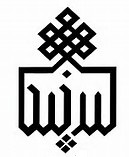 University of Birjand
Faculty of Sport Sciences
Biomechanics of Sport Injury
Dr. Saeed Ilbeigi
Introduction
The identification of cause and reason of injury and also improved protection against injury can be realized through a better understanding of the biomechanics of injury and disability.
Introduction
Although physical activity is associated with an overall reduction in mortality, morbidity and an improved quality of life, it also carries an increased risk of injury and disability.
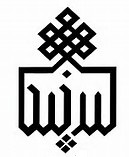 Sports biomechanics
Sports biomechanics has often been described as having two aims that may be incompatible:
 the reduction of injury
the improvement of performance
Why Biomechanics of Injury
Injury biomechanics research uses the principles of mechanics to explore the mechanisms of physical and physiologic responses to mechanical forces.
Why Biomechanics of Injury
Research in biomechanics involves a variety of disciplines, including:
 engineering, physiology, medicine, biology, and anatomy.
How can biomechanics prevent sports injuries?
Experiencing an injury in any sport is impossible to avoid, but it has been found new ways that may be able to reduce the amount of occurrences. 
 The studies are led by analyzing biomechanics, which is designed to simplify the way we understand the motion of the human body. 
Biomechanics has been found highly effective in preventing injuries ,but how?
Causes of injury
Injury can be defined as follows: Injury occurs when the load applied to a tissue exceeds its failure tolerance
Load-Deformation
The term ‘load’ will be used  to mean the sum of all the forces and moments acting on the body or a specific tissue structure (e.g. Nigg, 1993). 

When a material is loaded, it undergoes deformation because the atomic bonds bend, stretch or compress.
Measuring the Mechanical Properties of Body Tissues
Bone, tendon, ligament, and muscle are some of the basic structures that make up the human body. 

The mechanical properties of structures; the external forces that are applied to the structure and relate them to the resulting deformation of the structure
The ability of a structure to resist deformation depends on its material organization and overall shape.
Strength and Stiffness of Tissue
evaluated using relationship between 
applied load and amount of deformation
	LOAD - DEFORMATION CURVE
Tissue Characteristics
Anisotropic
Elastic
Viscoelastic
Plastic
Strain = Change in Length/Angle
Stress = Force/Area
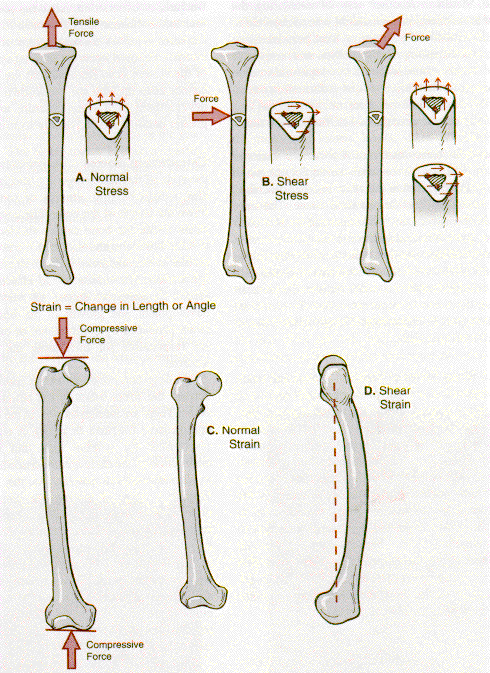 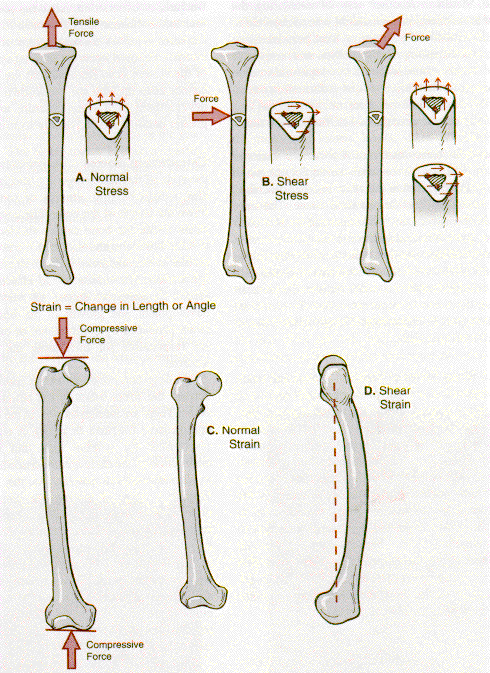 Note: Stress-Strain curve is a normalized Load-Deformation Curve
Stress and Strain curve
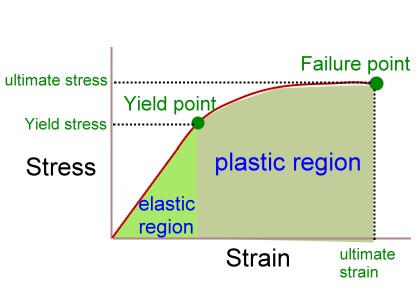 stress-strain curve
A stress-strain curve of a structure can be used to discern how a material :
changes with age, 
how materials react to different force applications, 
and how a material reacts to lack of everyday stress.
 Mechanical Property of the Tissue
A number of key points on this curve are important to the ultimate function of the structure.
stress-strain curve
In this curve, the slope of the linear portion of the curve is the elastic modulus, or stiffness of the material.
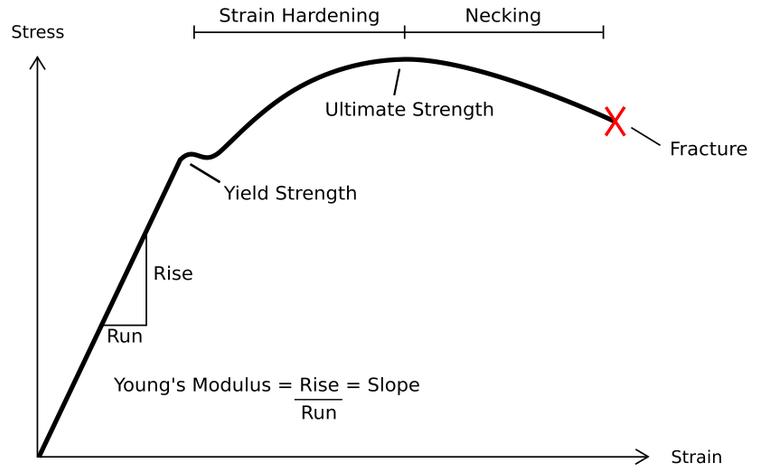 As greater force is applied to the structure, the slope of the curve eventually decreases. At this point, the structure is said to yield or reach its yield point.
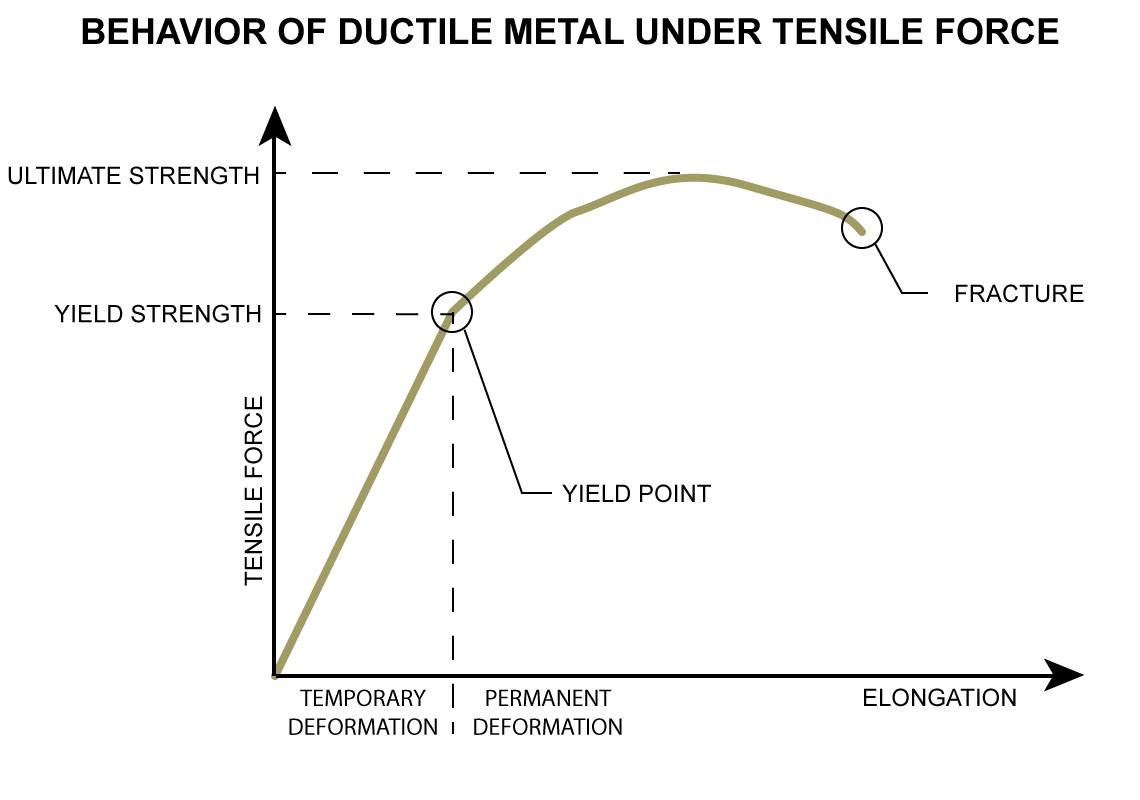 elastic region
Up to the yield point, the structure is said to be in the elastic region. 
If the stress is removed while the material is in this region, the material will return to its original length with no structural damage.
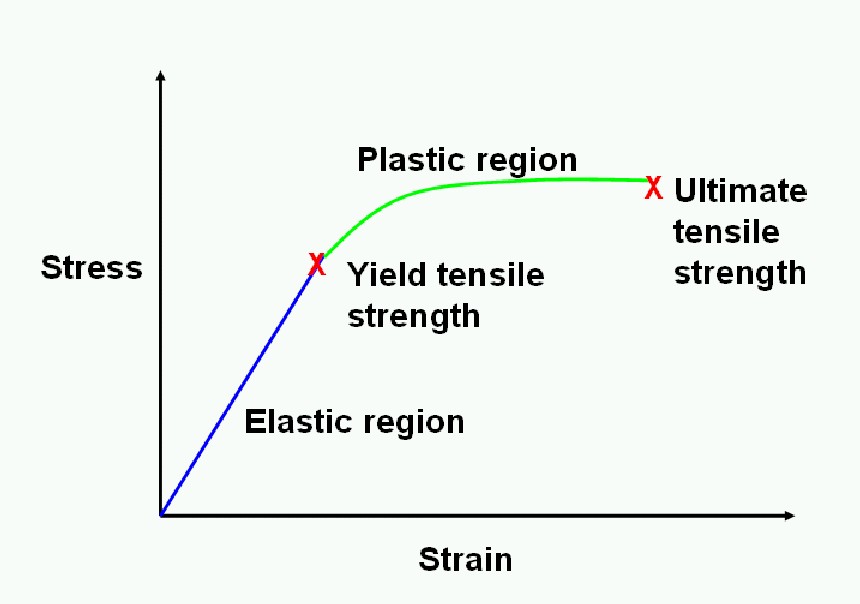 Plastic Region
After the yield point, the molecular components of the material are permanently displaced with respect to each other, and if the applied force is removed, the material will not return to its original length
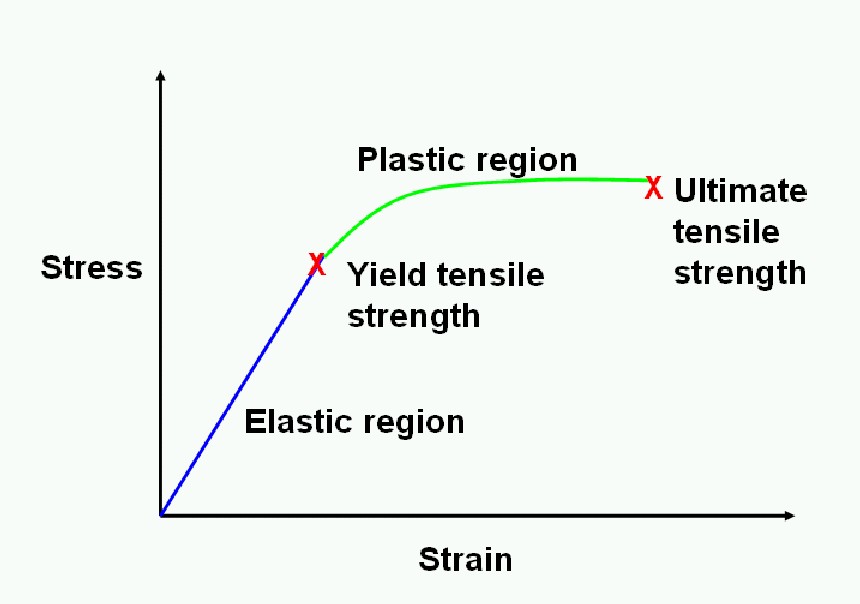 The region after the yield point is the plastic region
plastic region
fracture/failure
elastic
region
Stress (Load)
Dstress
Dstrain
Strain (Deformation)
Elastic & Plastic responses
elastic thru 3%deformation

plastic response leads to fracturing

Strength defined by failure point

Stiffness defined as the slope of the 
elastic portion of the curve
For rigid materials, such as bone, the yield or plastic region is relatively small, but for other materials, it can be relatively large. 

If the applied force continues beyond the plastic region, the structure will eventually reach failure, at which point the stress quickly falls to zero. The maximal stress reached when failure occurs determines the failure strength and failure strain of the material.
Conclusion
In normal functional activities, the stress applied will not cause a strain that reaches the yield point. 
…but in some sport and exercise;  that can be created the trauma and injury:
…..the strain can reached into the plastic and finally fracture point.
Mechanical Properties of structure
The mechanical properties of structure/bone are as complex and varied as its composition. 
The measurement of bone strength, stiffness, and energy depends on both the material composition and the structural properties of bone.
Mechanical Properties of structure
the mechanical properties also vary with age and gender and with the location of the bone, such as the humerus versus the tibia.
Mechanical Properties of structure
Additional variation may result from other factors such as :
orientation of load applied to the bone, rate of load application, 
and type of load.
Bone must be capable of withstanding a variety of imposed forces simultaneously.
 In a static position, bone resists the force of gravity, supports the weight of the body, and absorbs muscular activity produced to maintain the static posture. 
In a dynamic mode such as running, the forces are magnified many times and become multidirectional.
Strength and Stiffness of Bone
The behavior of any material under loading conditions is determined by its strength and stiffness

The strength can be evaluated by examining the relationship between the load imposed (external force) and the amount of deformation (internal reaction) occurring in the material.
Bone- Structural Properties
bone must be stiff yet flexible and strong yet light. 
Strength is necessary for load bearing, and lightness is necessary to allow movement. 
The strength in weight-bearing bones lies in their ability to resist bending by being stiff.
 Flexibility is needed to absorb high-impact forces, and the elastic properties of bone allow it to absorb energy by changing shape without failing and then return to its normal length.
In conclusion:
If the imparted energy exceeds the zone of elastic deformation, plastic deformation occurs and create microdamage to the bone. 
If both the elastic and plastic zones are exceeded, the imparted energy is released in the form of a fracture.
Strength
The strength of bone or any other material is defined by the failure point or the load sustained before failure.
 The overall ability of bone to bear a load depends on having sufficient bone mass with adequate material properties 
as well as fiber arrangement that resist loading possibilities in different directions
Strength of bone is provided by the mineralization of its tissue:
 the greater the tissue mineral content, the stiffer and stronger the material. 
If bone becomes too mineralized, however, it becomes brittle and does not give during impact loading
Stiffness
Stiffness, or the modulus of elasticity, is determined by the slope of the load deformation curve in the elastic response range and is representative of the material's resistance to load as the structure deforms
Bone and deformation
Bone is not as stiff as glass or metal, and unlike these materials, it does not respond in a linear fashion because it yields and deforms nonuniformly during the loading phase. 
Bone has a much lower level of stiffness than metal or glass and fractures after very little plastic deformation.
At the onset of loading, bone exhibits a linearly elastic response. When a load is first applied, a bone deforms through a change in length or angular shape.
 Bone deforms no more than approximately 3%
This is considered in the elastic region of the stress-strain curve because when the load is removed, the bone recovers and returns to its original shape or length
With continued loading, the bone tissue reaches its yield point, after which its outer fibers begin to yield, with microtears and debonding of the material in the bone. This is termed the plastic region of the stress-strain curve. 
The bone tissue begins to deform permanently and eventually fractures if loading continues in the plastic region.
Finally…
Thus, when the load is removed, the bone tissue does not return to its original length but stays permanently elongated.
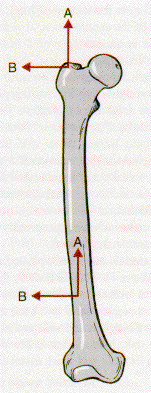 Anisotropic Characteristics
Bone tissue is an anisotropic material, which means that the behavior of bone varies with the direction of the load application 
Bone can handle large forces applied in the longitudinal direction. 
Bone is not as strong in handling forces applied transversely across its surface
Viscoelastic Characteristics
Bone is considered viscoelastic because it responds differently when loaded at different rates. 
 When loaded quickly, bone responds with more stiffness and can handle a greater load before fracturing. 
When loaded slowly, bone is not as stiff or strong, fracturing under lower loads.
fracture
Load
fast
fracture
slow
deformation
Viscoelastic Response
  behavior of bone is dependent 
  on rate load is applied
Bone will fracture sooner
when load applied slowly
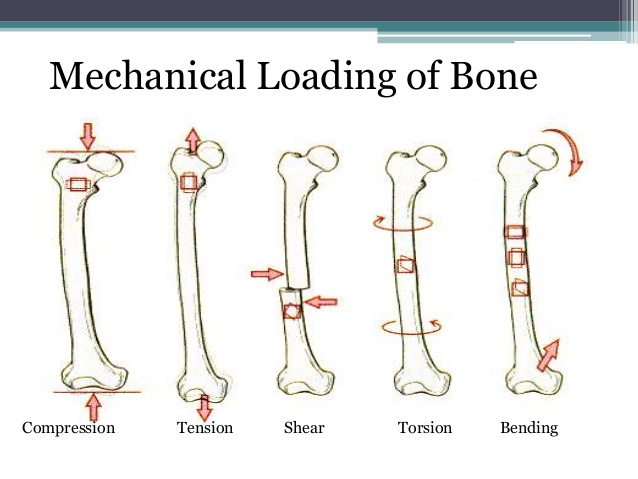 Different Types of Loads Acting on Bone
Compression Forces
Compressive forces are necessary for development and growth in the bone. 
If a large compressive force is applied and if the load surpasses the stress limits of the structure, a compression fracture will occur.
E.g…. The lumbar vertebrae can incur compressive fracture 
patellar pain 
compressive force at the hip joint …
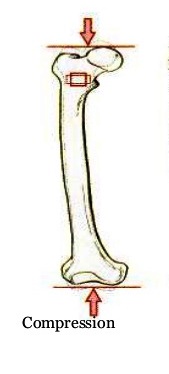 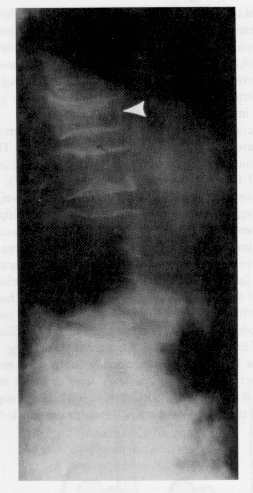 Compressive Loading
Vertebral fractures
cervical fractures
spine loaded through head
e.g., football, diving, gymnastics
     once “spearing” was outlawed
     in football the number of cervical
     injuries declined dramatically
lumbar fractures
weight lifters, linemen, or gymnasts
spine is loaded in hyperlordotic
(aka swayback) position
Tension Forces
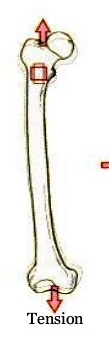 When muscle applies a tensile force to the system through the tendon, the collagen in the bone tissue arranges itself in line with the tensile force of the tendon.
Responsible of apophyses, bony outgrowths such as processes, tubercles, and tuberosities, Avulsion fractures …
Tensile Loading
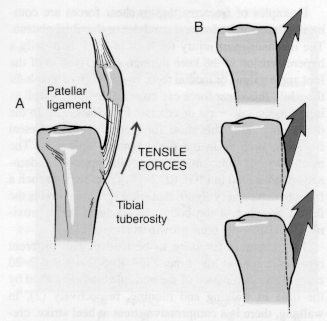 Main source of tensile load is muscle

tension can  stimulate tissue growth




	




fracture due to tensile loading is usually an avulsion
other injuries include sprains, strains, inflammation, bony deposits

when the tibial tuberosity experiences excessive loads from quadriceps 
muscle group develop condition known as Osgood-Schlatter’s disease
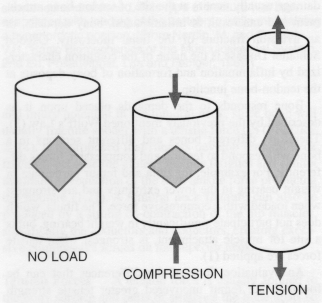 Shear Forces
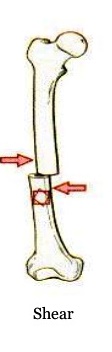 Shear forces are responsible for some vertebral disc problems, such as spondylolisthesis, in which the vertebrae slip anteriorly over one another. 
Fracture of the distal femoral epiphysis is usually created by shear force
Shear Forces

created by the application of compressive, tensile or a combination of these loads
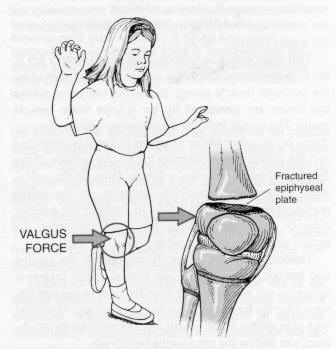 Bending Forces
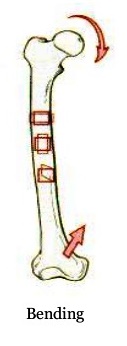 Bone is regularly subjected to large bending forces. For example, during gait, the lower extremity bones are subjected to bending forces caused by alternating tension and compression forces. 
 Also, weight bearing produces an anterior bend in the tibia. Although these bending forces are not injury producing, the bone is strongest in the regions where the bending force is greatest
Bending Forces
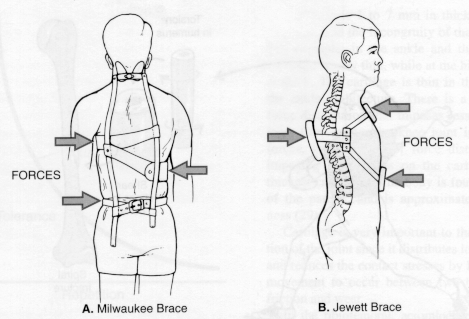 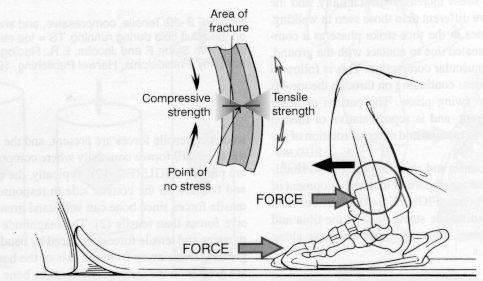 Usually a 3- or 4-point
force application
torsional force
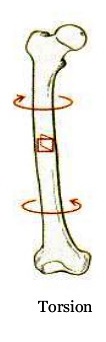 Fractures resulting from torsional force can occur in the humerus when poor throwing technique creates a twist on the arm and in the lower extremity when the foot is planted and the body changes direction. Torsional loading of the lower extremity is also responsible for knee cartilage and ligament injuries. and can occur when the foot is caught while the body is spinning
Torsional Forces
Caused by a twisting force
produces shear, tensile, and 
compressive loads

tensile and compressive loads are
at an angle 

often see a spiral fracture develop
from this load
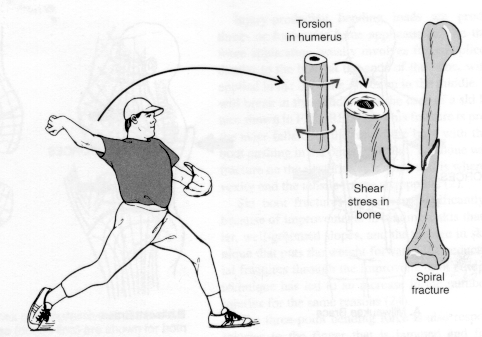 Comparison of Forces
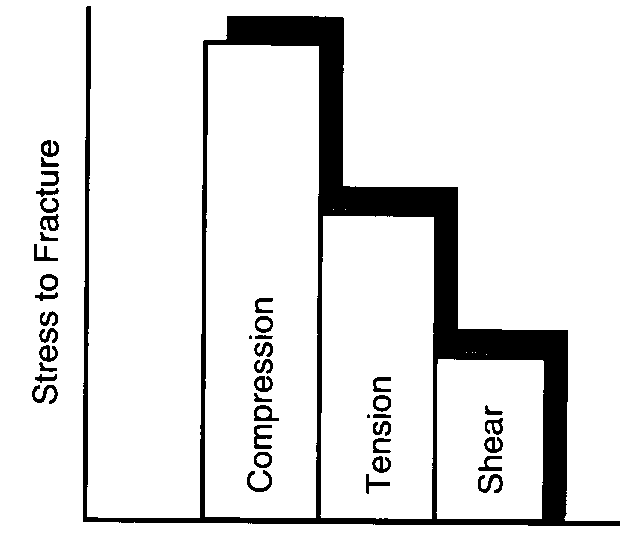 Elastic Biomaterials (Bone)
Elastic/Plastic characteristics

     Brittle material fails before
     permanent deformation

     Ductile material deforms 
     greatly before failure


Bone exhibits both properties
Load/deformation curves
elastic
limit
ductile material
load
brittle material
bone
deformation (length)
Cnoclusion
An injury occurs when the stress applied to a tissue is greater than its ability to ‘absorb’ the stress acutely or chronically. This results from complex interactions between internal and external risk factors.
Impact injury of the human body occurs by deformation of tissues beyond their failure limits, which results in damage of anatomic structures or alteration in function.
Even if there is recovery from structural injury, normal physiologic function does not always return.
 For example, bony fractures can heal, but associated damage to the central nervous tissue might result in a permanent loss of motor and sensory function.
Mechanisms of Injury
The severity of an impact depends not only on the velocity of the collision that produces it, but also on the shapes of the objects and their rigidity and also the type of forces that applied.

It can be reduced by energy-absorbing structures and padding material by allowing simultaneous deformation of the body.
Because of the inertial resistance of the tissues and the elastic and viscous of the body structures, force is developed on the body during impact. 
Force deforms and accelerates the body. Injury (Figure 4-1) can be caused by:
Figure 1:
Three principal mechanisms of impact injury:
 left, compression of the body and injury when the crush exceeds elastic tolerances;
 center, high-speed impact with injury when violence exceeds viscous tolerance; 
right, body acceleration when internal organ motion lags the skeleton with injury due to organ inertia.
Crushing deformation of the body, such as through chest compression, rib fracture, and aortic laceration.
Impulsive impact, such as by violent sternal motion that deforms the heart beyond its viscous tolerance and causes contusion and rupture.
Acceleration of the skeleton and tearing of internal organs, because of their inertia; for example, during head impact, the skull accelerates and the loosely attached brain lags,so injury is due in part to deformation of brain tissues beyond their limit of recovery.
A mechanism of injury involves the mechanical deformations and physiologic responses that cause an anatomic lesion or functional change. 
Knowledge of injury mechanisms is fundamental to the science of injury biomechanics, because it points to the appropriate biomechanical measurements that characterize injuries.
viscoelastic tissues
The human body has viscoelastic tissues that absorb energy and protect vital organs from the effects of impact.
As long as the energy delivered to the tissue is below the limit of injury energy will be absorbed without causing injury. 

The resistance of the human body to impact is responsible for survival of falls from extreme heights and survival of severe motor-vehicle crashes.
Effective injury-prevention strategies must be based on knowledge of the mechanisms of injury and disability, as well of the body's biomechanical responses and tolerances and techniques for assessing the injury-prevention benefits of safety technology.
Deformation of tissues beyond a recoverable limit is the most common origin of injury.
 From an engineering point of view, deformation of a tissue or structure is measured according to change in shape (such as the change in length divided by the initial length) or strain. 
 The two main types of strain (Figure 4-2) that can damage tissue are tensile strain and shear strain; a third type is compressive strain, which is responsible for crushing injuries. And also Torsion and Bending.
Figure: 2
Stretch of vessel can tear tissue (partial tear shown) with loss or containment of blood. 
Opposing forces across vessel can cause shear injury (complete tear shown) with or without loss of blood.
Stretching of an artery increases its length and increases strain. If the strain is too great, the tissue will break. There are many ways to stretch tissue and thus produce tensile strain.
For example, the motion of the heart during chest compression stretches the aorta near points of attachment; the stretch is primarily along the axis of the vessel and generally leads to a transverse laceration when the recoverable limit of tissue strain is exceeded.

 An increase in vascular pressure enlarged blood vessels and produces tensile strain in the tissue; in this case, the strain is in both axial and transverse directions (i.e., it is biaxial), and pressures beyond the recoverable limit cause a bursting of the tissue.
Shear strain occurs when forces oppose each other across a tissue (see Figure 4-2). The movement of tissue in opposite directions separates it when the recoverable limit is exceeded.
Figure: 3
Vessels beneath skin can be torn by stretch or shear with laceration of skin, resulting in bruise, or contusion.
Stretch and shear of tissue are the primary mechanisms of laceration, fracture, rupture, and avulsion in the human body.
Deformation or strain is also a principal factor in contusion injury (Figure 4-3). In this case, the surface of the tissue is not damaged, but the deformations stretch and shear internal vessels and increase intraluminal pressures, which can damage vessels and initiate hemorrhage.
The rate of loading, or strain rate, is important in the production of injury. Biologic tissues are viscoelastic, and their response and tolerance depend on both strain and strain rate.
For example, compact bone fails at a lower strain applied at higher rates, even though the load it carries at failure is higher.
The rate of loading is critical in soft-tissue injury, particularly when the viscous tolerance of the tissue is exceeded.This tolerance is proportional to the product of loading rate and amount of compression. The faster a tissue is loaded, the lower is its tolerance to compression. The viscous injury mechanism is important in cases of high-speed impact, particularly when rupture and contusion occur.